Hot Topics In Oncology Care Conference:

Have a great sex life after cancer
June 15, 2024

By 
Bryna Barsky, Ph.D.
Copyright © 2024, by Dr.Bryna Barsky
Dr. Bryna Barsky
**Private Practice
Day and evening hours available  
Monday through Friday

(510) 913-4588

E-mail: brynabx@yahoo.com

CAN ALSO LOOK ME UP ON PSYCHOLOGY TODAY.COM 
UNDER “FIND A THERAPIST”
Copyright © 2024, by Dr. Bryna Barsky
How Does Cancer and Its Treatment Affect Sexuality Psychologically/Physically(surgery, chemotherapy, radiation)
Sex Dysfunction in both men and women

ED due to nerve damage, pain, numbness, anti-androgens
Anorgasmia
Pain:  due to decreased lubrication/genital swelling, reduction vaginal length/elasticity, scar tissue in urethra/pelvis causing pain with ejaculation/erection, curve/bend in erection
Low Desire:  nausea/vomiting, fatigue, pain, bleeding
Copyright © 2024, by Dr. Bryna Barsky
Radiation therapy, Cryosurgery, and Radical prostatectomy
Radiation Therapy
may cause problems slowly and over time 
ED due to damage to blood vessels providing blood to the penis  

Radical prostatectomy
ED caused by injuring/removing nerve bundles (either side of the prostate) that send messages to penis to initiate erections. Even if not injured can still have ED. 
veins in penis may suffer trauma during surgery, unable to keep blood trapped inside 

Cryosurgery
when prostate gland is frozen,  nerve bundles can be permanently damaged
Copyright © 2024, by Dr. Bryna Barsky
Duration of ED and Orgasmic Dysfunction following surgery
Erections
body takes time to recover
ability to have erection will improve over time
3-12 months after surgery
most will not be able to get a spontaneous erection
will need to use medications or other treatments

Orgasms: dry orgasms (no ejaculation)
2 structures responsible for most fluid in semen – prostate/seminal vesicles – have been removed 
lack of ejaculation: doesn’t have to interfere w/desire, arousal, orgasm
Copyright © 2024, by Dr. Bryna Barsky
Lack of Estrogen/Testosterone Changes Sexuality
Longer time to get aroused, decrease in desire
Fewer orgasmic contractions, aren’t as intense  
Painful intercourse due to vaginal dryness, thinning of vaginal walls, vaginal shrinkage, reduction in tissue elasticity
The clitoris can become too sensitive/numb
Uterine contractions during orgasm/arousal can be painful
Lack of Testosterone can impair desire, arousal and orgasm in men/women
Is supplementation with topical estrogen or testosterone safe? Pros and cons discussed
Copyright © 2024, by Dr. Bryna Barsky
Sex Therapy
How it is accomplished?

Identify & examine feelings and cognitions

Skill building:  problem solving, communication 

Homework

Sexual Script modification

Build individual/couple’s strengths 

Sex education 

Increase items in your sex basket
Purpose

Resolve sexual dysfunction

Increase sexual repertoire 

Enhance the sexual relationship 

Increase comfort with giving and receiving pleasure

Increase emotional, physical and sexual intimacy

Work around medication and medically induced limitations
Copyright © 2024, by Dr. Bryna Barsky
8
ConductING a Sex Intake
Use the language that the client uses 
Be specific and concrete 
Avoid medical terms, use layperson terms
Make good eye contact if client is willing
Give exs of questions/concerns other clients have raised 
Reassure: no question is stupid, all concerns are valid/important 
Try to not be so serious
Offer encouragement to discuss sexual issues  
Clients will probably be uncomfortable talking with you about sex
Clients probably haven’t been totally honest or open with their partners  about the depth and breath of the sexual problem
Don’t Assume: 
sexual activity or celibacy
knowledge of anatomy, heterosexuality
Don’t impose your sexual values onto the client
Copyright © 2024, by Dr. Bryna Barsky
9
DSM-5
DSM-5 has gender-specific sexual dysfunctions.
For females: desire and arousal disorders combined into female sexual interest/arousal disorder 
DSM-5 sex dysfunctions (except substance-/medication-induced sex dysfunction) require duration of 6 months and more exact severity criteria
New in DSM-5 is genito-pelvic pain/penetration disorder  (combines vaginismus and dyspareunia from DSM-IV)
Sexual aversion disorder was deleted
DSM-5 subtypes for all disorders includes only "lifelong vs. acquired" and "generalized vs. situational" 
In DSM-5, two subtypes were deleted: "sexual dysfunction due to a general medical condition" and "due to psychological versus combined factors"
Copyright © 2024, by Dr. Bryna Barsky
10
DSM-5
Delayed Ejaculation
Erectile Disorder
Female Orgasmic Disorder
Female Sexual Interest/Arousal Disorder
Genito-Pelvic Pain/Penetration 
Male Hypoactive Sexual Desire Disorder
Premature (Early) Ejaculation
Substance/Medication-Induced Sexual Dysfunction
Copyright © 2024, by Dr. Bryna Barsky
11
Subtypes
Lifelong type - Dysfunction present since onset of sexual functioning

Acquired type - Dysfunction appeared after a period of normalcy

Generalized type - Occurs frequently

Situational type - Occurs certain times
Copyright © 2024, by Dr. Bryna Barsky
12
Delayed Ejaculation
Formerly Male Orgasmic Disorder
Marked delay in, infrequency of, or absence of ejaculation in 75-100% of partnered sexual activities
6 months or more
Clinically significant distress
Delay not desired by the individual
Copyright © 2024, by Dr. Bryna Barsky
13
Erectile Disorder
Formerly Male Erectile Disorder
Difficulty in obtaining an erection, difficulty maintaining an erection until completion of sexual activity, or decrease in erectile rigidity, in 75-100% of sexual activities
6 months or more
Clinically significant distress
Copyright © 2024, by Dr. Bryna Barsky
14
Female Orgasmic Disorder
Delay in, infrequency of, or absence of orgasm, or reduced intensity of orgasmic sensations, in 75-100% of sexual activities
6 months or more
Clinically significant distress
Copyright © 2024, by Dr. Bryna Barsky
15
Female Sexual Interest/Arousal Disorder
Combines DSM-IV diagnoses of Hypoactive Sexual Desire Disorder and Female Sexual Arousal Disorder
At least 3 of the following:
Absent/reduced interest in sexual activity
Absent/reduced sexual/erotic thoughts/fantasies
No/reduced initiation of sexual activity, and typically not receptive to partner’s attempts
Copyright © 2024, by Dr. Bryna Barsky
16
Female Sexual Interest/Arousal Disorder
Absent/reduced sexual pleasure during 75-100% of sexual encounters
Absent/reduces sexual arousal/response to internal or external sexual/erotic cues
Absent/reduced genital or nongenital sensations during sexual activity during 75-100% of sexual encounters
6 months or more
Clinically significant distress (NOT asexual)
Copyright © 2024, by Dr. Bryna Barsky
17
Genito-Pelvic Pain/Penetration Disorder (GPPPD)
Combines DSM-IV diagnoses of vaginismus and dyspareunia
Persistent/recurrent difficulties with:
vaginal penetration during intercourse
vulvovaginal or pelvic pain during vaginal intercourse or penetration attempts
fear or anxiety about vulvovaginal/pelvic pain before, during, or as a result of vaginal penetration
Tensing or tightening of the pelvic floor muscles during attempted vaginal penetration
6 months or more
Clinically significant distress
Copyright © 2024, by Dr. Bryna Barsky
18
Male Hypoactive Sexual Desire Disorder
Persistent/recurrent deficiency/absence of sexual/erotic thoughts/fantasies and desire for sexual activity
6 months or more
Clinically significant distress (NOT asexual)
Copyright © 2024, by Dr. Bryna Barsky
19
Premature (Early) Ejaculation
Persistent/recurrent pattern of ejaculation during partnered sexual activity within approximately 1 minute following vaginal penetration and before the individual wishes it
May be applied to non-vaginal intercourse, but specific time duration has not been established for other activities
75-100% of sexual activities
6 months or more
Clinically significant distress
Copyright © 2024, by Dr. Bryna Barsky
20
Substance/Medication Induced Sexual Dysfunction
Clinically significant disturbance of sexual function
Evidence of both symptoms developing during or soon after exposure to substance AND evidence that the involved substance is capable of causing the reported symptoms
Not better explained otherwise
Not exclusively during delirium
Clinically significant distress
Copyright © 2024, by Dr. Bryna Barsky
PLISSIT Model
P = permission:  give clients permission to discuss their sexual issues and normalize thoughts, feelings and behaviors
LI= limited information: involves psycho-education i.e., impact of medical or medications on sexual functioning etc. 
SS=  specific suggestions: homework assignments 
IT = Intensive Therapy: used if the first three levels don’t work
Copyright © 2024, by Dr. Bryna Barsky
How Does Cancer and Its Treatment Affect Sexuality: Psychologically
Individual Issues:  Anxiety, depression, fear of rejection, concerns about:  disease recurrence, resuming sex, body image, finances, insurance

Partnered Issues:  Miscommunication, abandonment/sexual rejection, role changes, concern about partner’s response to new appearance 

Non-Partnered Concerns:  Dating/new relationship, disclosure of sensitive medical info, reproductive concerns

Loss/Alteration of a Body Part:  Meaning varies, can affect general/sexual self-esteem.  May be self-conscious around partners
Copyright © 2024, by Dr. Bryna Barsky
What do Clients need
Time to get used to the changes:  Increase comfort w/new body by looking/touching/exploring. Talk to partner re:  feelings about new body.

Increasing comfort level w/sex:  May feel anxious about undressing in front of partner, sleeping naked.  Attractive bedroom attire

Take the pressure off intercourse:  Express sexuality using other ways,  e.g.: oral sex, kissing, fondling (without culminating in intercourse/orgasm)

Coping w/side effects:  Take into account energy/pain/sensitivity.  Plan sex for when feeling energized

Decisions about breast reconstruction:  Reconstructed breast – little/no sensation. Positive feelings about appearance, increased self-esteem
Copyright © 2024, by Dr. Bryna Barsky
Communicating with Partner
How to talk about sex:  Tell partner when/how to touch, kind of touch that feels good, positions/activities that provide most pleasure/minimize discomfort. May need extra lube, strap on dildos, vibrators

Survivor brings up the topic of sex:  Partners may not know what to say/fear talking will be painful for survivor.  Need to discuss feelings and what’s important to survivor

Partner may be concerned about pain/how should touch survivor:  Survivor should commit to telling partner when/if activity is uncomfortable so can proceed w/ confidence.  Include partner in discussions w/practitioner

Although survivor may view themselves as “damaged, unattractive, unlovable”, partner may not:  Partner may see the loss/alteration of body, changes/loss in sexual functioning, as less important in comparison w/survival of their partner
Copyright © 2024, by Dr. Bryna Barsky
INFORMATION CLIENTS NEED TO KNOW
Quantity, quality, variability and flexibility 

Communicate conditions for sex: emotional, psychological, sexual, environmental, behavioral, cognitive, preferences, types of stimulation desired

Most treatment leaves desire/skin sensation/orgasm intact

Television sex isn’t real sex: Sexual V-8 moments- up to ¼

Willingness (interest)→Arousal →Desire →Arousal →Orgasm

Sex=connection, shared pleasure, reinforcing intimacy, tension reducer  --NOT performance, orgasm or intercourse
Copyright © 2024, by Dr. Bryna Barsky
Healthy Couple Sexuality (McCarthy)
Partner as intimate/erotic friend, both responsible for change

Individuals responsible for own desire/arousal/orgasm, teaching partner

Mutual, synchronous sex isn’t the norm- asynchronous

Intimacy and eroticism equally important and necessary  

Touching occurs inside/outside the bedroom and is valued for itself

Both partners feel comfortable initiating  

Touching shouldn’t always lead to intercourse  

Both partners feel free to say no and to suggest alternatives
Copyright © 2024, by Dr. Bryna Barsky
INFORMATION CLIENTS NEED TO KNOW
Variety of ways to orgasm

Orgasm: movement, external/internal talk, tensing/relaxing muscles, fantasy, multiple stimulation, oral/manual/rubbing/vibrator 

Men overvalue the importance intercourse has for the female partner

Men don’t need an erection or ejaculation to orgasm 

 Orgasm stats for Women: 
90% of women don’t orgasm through intercourse alone 
45 minutes from start to finish – 15 min to be present
2/3 orgasm through multiple stimulation- 3 ring circus
less than 20% orgasm 100% of the time in couple encounters
average: 70% of the time in couple encounters –stars aligned
Copyright © 2024, by Dr. Bryna Barsky
What to Remember
Participant vs. observer during a sexual exchange
Transitions and rituals
What’s in your sex basket?
Your Arousal Scale will dictate which gear you will go to

Order:
where are you on the arousal/desire scale
what activities would you like to engage in from your sex basket that match where you on that scale
communicate to partner information on arousal/desire scale and sex basket choices
negotiate sexual differences
Copyright © 2024, by Dr. Bryna Barsky
The Five GearsBy Barry McCarthy Ph.d
1st: clothes on, affectionate touch 

2nd : non-genital, sensual touch, clothed, semi-clothed, or nude 
  
3rd: playful touch, intermixes genital/non-genital touching, clothed or unclothed

4th: erotic touch (manual/oral/rubbing) to arousal, orgasm   

5th: integrates pleasurable, erotic touch, flows into intercourse
Copyright © 2024, by Dr. Bryna Barsky
30
Sensate Focus (Guidelines)
Goals: 
The giving and receiving of pleasure.  
Focus on being “in your body” and not in your mind. 
No demand characteristics. 
No free lancing (partner induced orgasm or intercourse).  
If “horny” do the h.w. 
Guidelines: 
Exercises on the calendar.
H.W.  3x/week.
Do not move on to the next number until both feel comfortable. 
Set the scene
Give and receive feedback.  Alter touch based on feedback.  
How the exercise is organized:
Sensate Focus #1: Body touching
Sensate Focus #2: Body and Breast exploration
Sensate Focus #3: Body, Breast and Genital exploration.
Sensate Focus #4: Quiet containment.
Copyright © 2024, by Dr. Bryna Barsky
31
Bouncing Ball Exercise
Lubricant, erotica.  journal: what worked, didn’t, thinking, feeling 

BB#1: 
Number line, 0-10. Ball bouncing #0-10. #0= no arousal, #10 orgasm, #9 is “point of no return.” 
Erotica. 0-7. pays attention to sensations & erotica
Reaches #7, stops erotica, hand off penis, breathes, relaxes, erection to #0. stays for a couple of minutes. turns on erotica, breathes faster,  stimulates penis, Up to#7 down to a #0 3x.  4th time, orgasm  

BB#2: Up to 7, down to #3.  

BB #3: Partner masturbates to 7, down to 3.  IP gives partner an orgasm, if they want one, first, so IP would feel o.k. about just focusing on IP’s pleasure

BB #4:  Intercourse, partner on top.  Same format. 

BB #5: Intercourse, IP on top. Same format
Copyright © 2024, by Dr. Bryna Barsky
Treatment of Orgasmic/ArousalDisorders in Men and Women
Self pleasuring: What do I need to be thinking/feeling/doing to have a good time? 
Sensate Focus
Lube is your friend (silicone or hybrid)
Vibrators, Strap ons, positioning toys
Visual, audio, written erotica
Sex Ed Books or Videos
Sexual twister- position of the day playbook
Practice being in your body: ice cream, showering, meditation, progressive relaxation, yoga, meditation
Copyright © 2024, by Dr. Bryna Barsky
Treatment for Sexual Pain Disorders
Goal:  get rid of pain, preserve ability to accept penetration with comfort
This is a “couple’s” issue. 
Materials: 4 silicone dildos: small, medium, medium-large, and partner size.  Use; hybrid lube; erotica; vibrator.  
Mini Sensate Focus: ½ hour to 45 minutes  
When very aroused, rub lube on fingers and stimulate the vulva
Order: 1 finger, 2 fingers, small, medium, medium-large, partner size dildo
Stimulate body and clitoris.  Combine with orgasm if possible
Don’t move from one stage to next until comfort and pleasure achieved
Copyright © 2024, by Dr. Bryna Barsky
Treating ED: Oral Medications - PDE5-inhibitors
Sildenafil (Viagra), Tadalafil (Cialis), Vardenafil (Levitra) = Enhances effects of nitric oxide which relaxes muscles in the penis. Increases blood flow, get an erection in response to sexual stimuli

Medications vary in dosage, how long they work and side effects
Levitra works a little longer than Viagra. 
Both take effect in about 30 minutes 
Levitra lasts for 5 hours, and Viagra 4 
Cialis works faster, effects last up to 36 hours, daily works best 
No impact on desire
May make it more difficult to orgasm
May not work for some clients
May have a high cost
Copyright © 2024, by Dr. Bryna Barsky
lubricants
Water-Based Lubricants Without Glycerin
Pros:
rinse out of the body easily
easy to clean up
condom-compatible
can be used with virtually any sex toy, even silicone
don’t contribute to health issues like yeast infections
Cons:
prone to drying up faster than other types of lube
can feel sticky on the skin
not as long-lasting as silicone
not effective for use in water (in the bath, etc.)
creamy lubes often taste bitter
Copyright © 2024, by Dr. Bryna Barsky
lubricants
Silicone-based lubricants  long-lasting, feel more like oil 
Pros:
last longer
cost-effective 
condom-compatible
never get sticky
stay on in water
can be used for massage since they don’t dry out
Cons:
can compromise integrity of some brands of silicone toys
can compromise integrity of softskin and cyberskin toys
are more difficult to rinse off/out (especially out of the vagina)
tend to cost more for the same amount
Copyright © 2024, by Dr. Bryna Barsky
How do you get an appointment with meNight/DAYTIME weekdAY appointments available
VIRTUAL PRIVATE PRACTICE – CLIENTS CAN LIVE ANYWHERE AND LOG ON-EVEN FROM TWO DIFFERENT LOCATIONS 

PHONE NUMBER (510) 913-4588

E-mail: brynabx@yahoo.com

CAN ALSO LOOK ME UP ON PSYCHOLOGY TODAY.COM UNDER “FIND A THERAPIST”
Copyright © 2024, by Dr. Bryna Barsky
www.goodvibes.com – Good Vibrations(Resource for DVDs, toys, lube, books) Positioning Toys
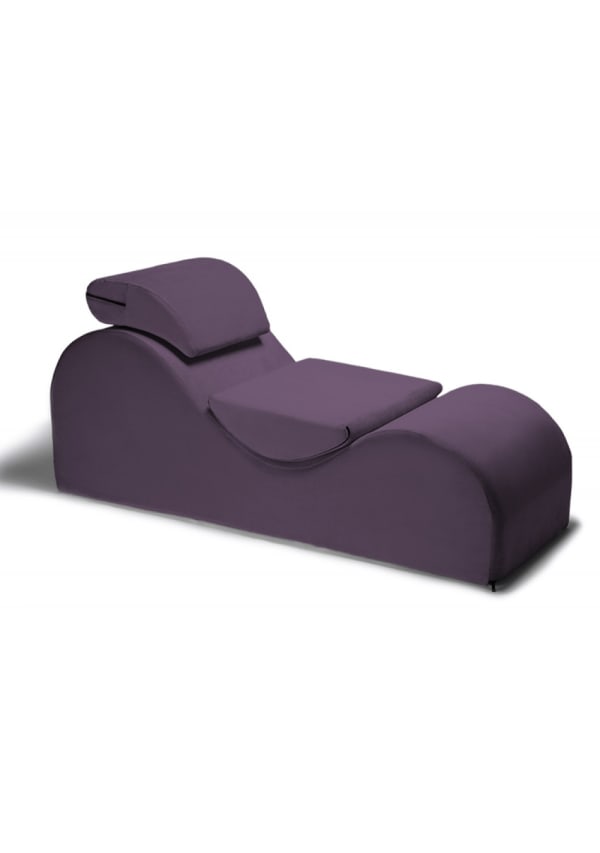 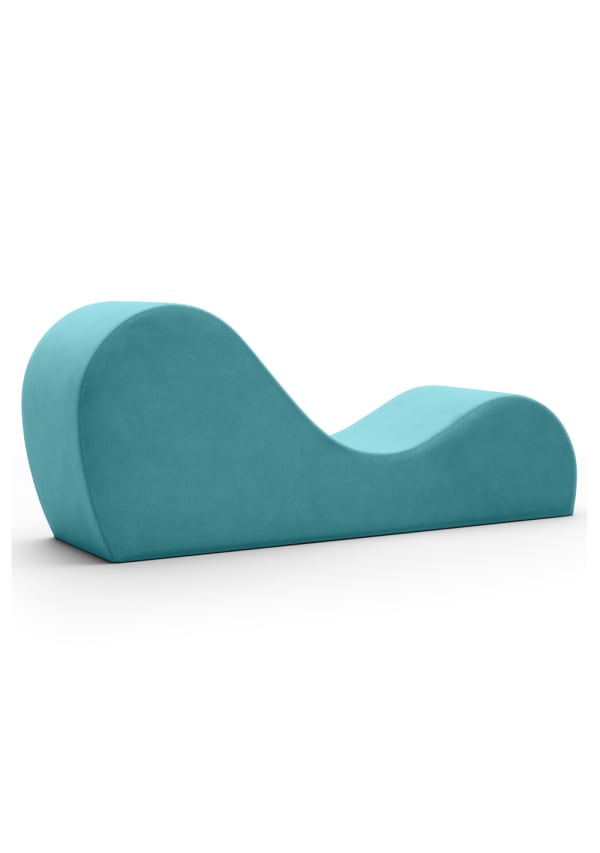 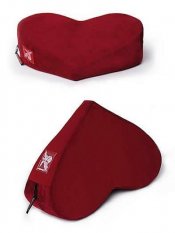 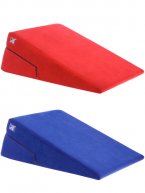 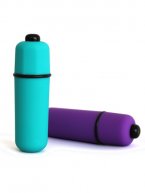 Sex toyswww.goodvibes.com – Good Vibrations(Resource for DVDs, toys, lube, books)
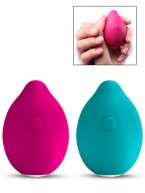 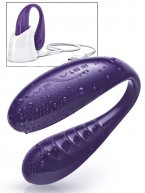 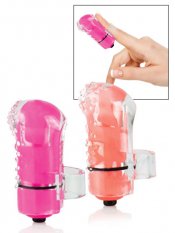 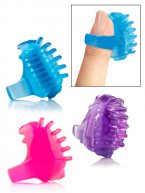 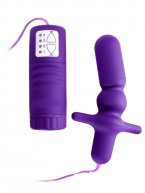 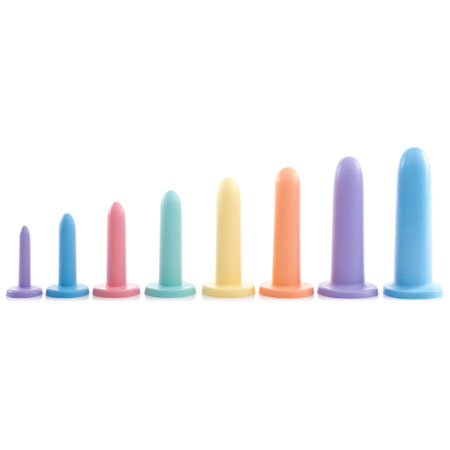 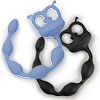 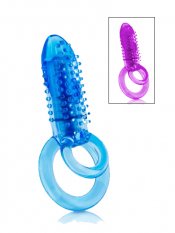 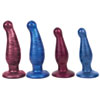 Sex toyswww.goodvibes.com – Good Vibrations(Resource for DVDs, toys, lube, books)
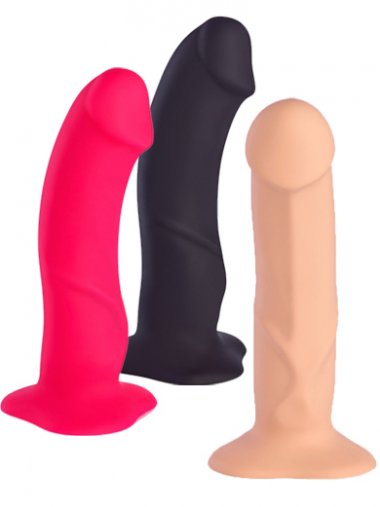 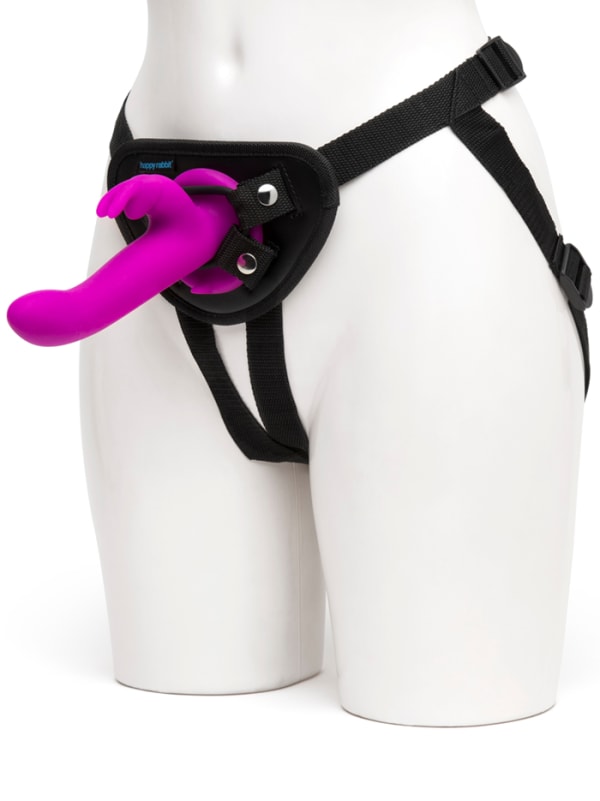 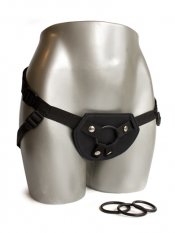 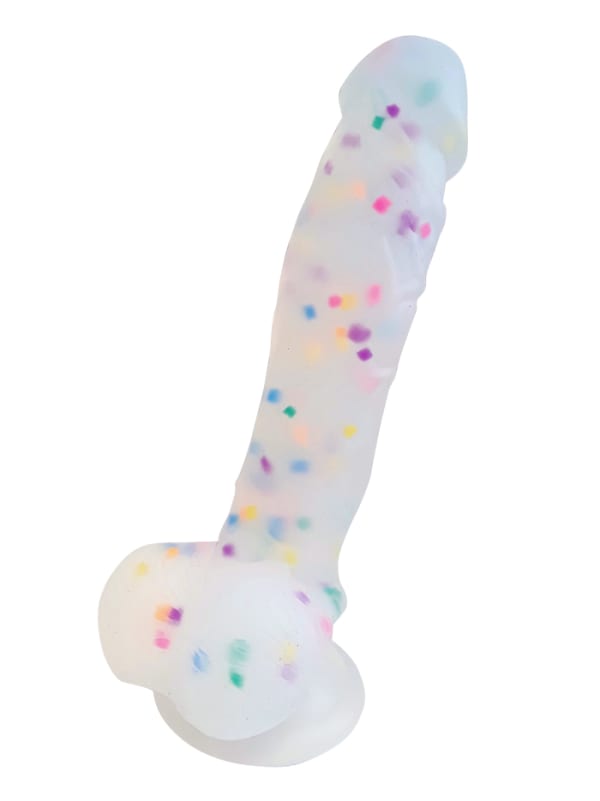 41
Sensation Toys www.goodvibes.com – Good Vibrations(Resource for DVDs, toys, lube, books)
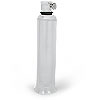 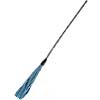 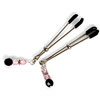 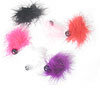 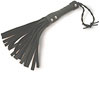 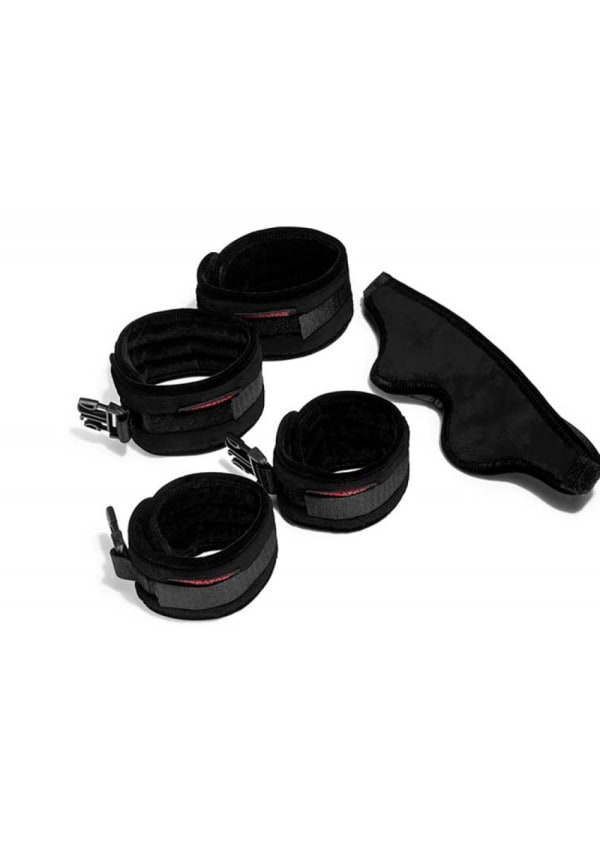 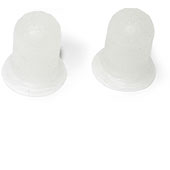 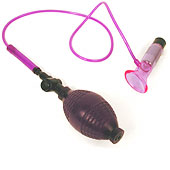 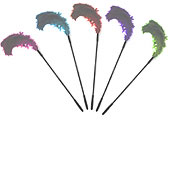 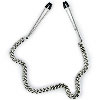 42
www.goodvibes.com – Good Vibrations(Resource for DVDs, toys, lube, books)
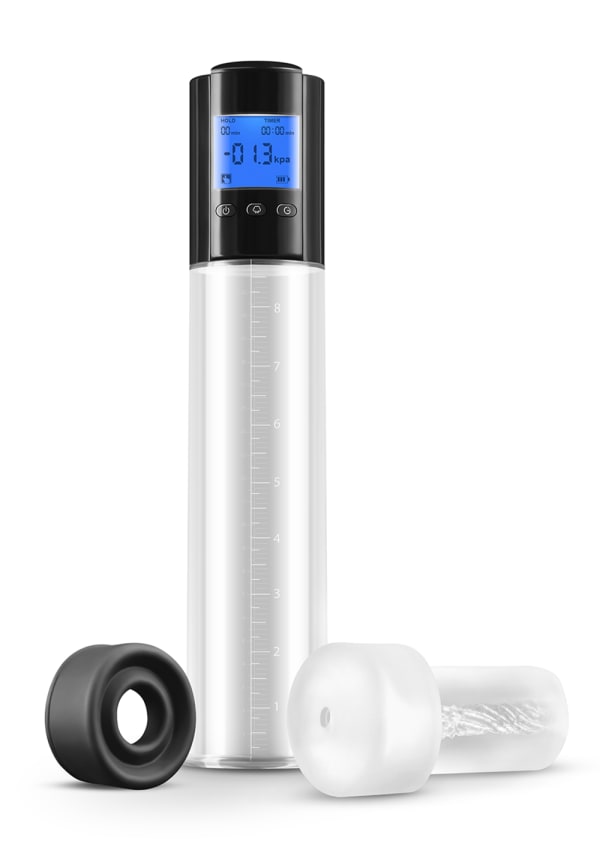 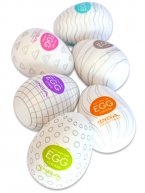 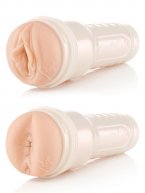 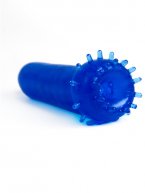 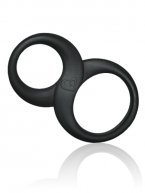 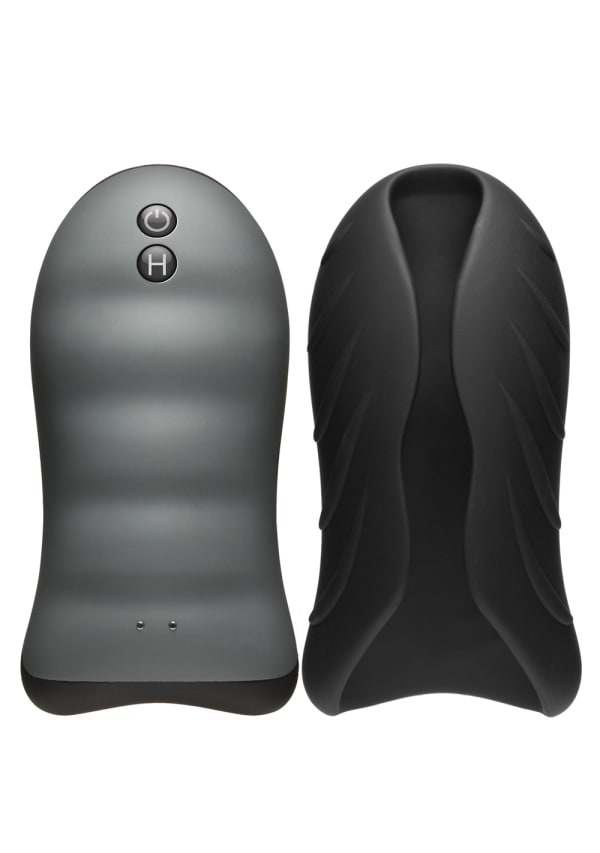 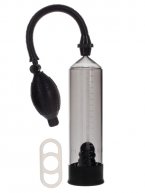 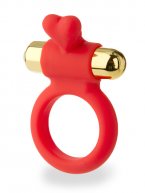 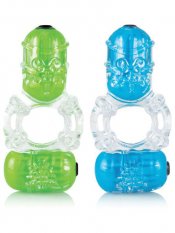